VÒNG QUAY MAY MẮN
ÁP DỤNG CHO CÂU HỎI 2 ĐÁP ÁN
Xem hướng dẫn cách sửa ở video trước TRỢ GIẢNG ghim dưới phần bình luận
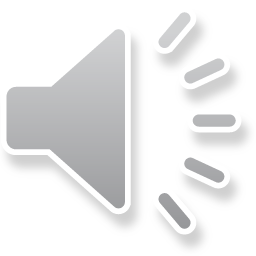 VÒNG QUAY 
MAY MẮN
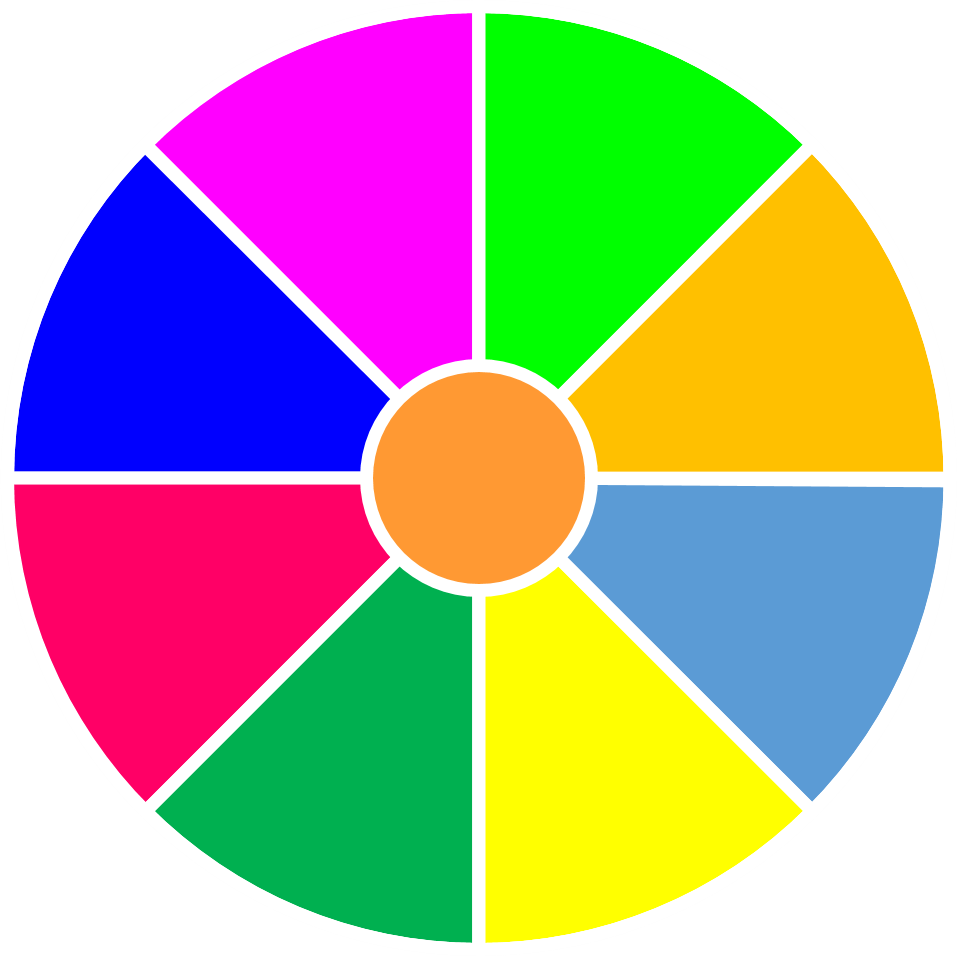 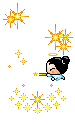 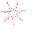 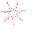 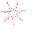 20
30
40
1
2
3
10
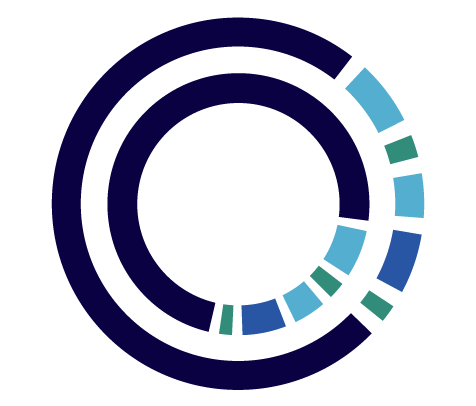 50
80
4
5
6
60
70
7
8
9
QUAY
CÂU HỎI 1
A
ĐÁP ÁN ĐÚNG
B
ĐÁP ÁN SAI
QUAY VỀ
CÂU HỎI 2
A
ĐÁP ÁN SAI
B
ĐÁP ÁN ĐÚNG
QUAY VỀ
CÂU HỎI 3
A
ĐÁP ÁN SAI
B
ĐÁP ÁN ĐÚNG
QUAY VỀ
CÂU HỎI 4
A
ĐÁP ÁN ĐÚNG
B
ĐÁP ÁN SAI
QUAY VỀ
CÂU HỎI 5
A
ĐÁP ÁN ĐÚNG
B
ĐÁP ÁN SAI
QUAY VỀ
CÂU HỎI 6
A
ĐÁP ÁN SAI
B
ĐÁP ÁN ĐÚNG
QUAY VỀ
CÂU HỎI 7
A
ĐÁP ÁN SAI
B
ĐÁP ÁN ĐÚNG
QUAY VỀ
CÂU HỎI 8
A
ĐÁP ÁN ĐÚNG
B
ĐÁP ÁN SAI
QUAY VỀ
CÂU HỎI 9
A
ĐÁP ÁN ĐÚNG
B
ĐÁP ÁN SAI
QUAY VỀ
ĐĂNG KÝ TRỢ GIẢNG 
GẮN KẾT CỘNG ĐỒNG GIÁO VIÊN
DẠY THẬT TỐT BẠN TÔI NHÉ !